PLANIFICACIÓN  PARA CLASES VIRTUALESSEMANA N°33FECHA : Miércoles 11 de NoviembreCURSO: 6° BásicoMatemática
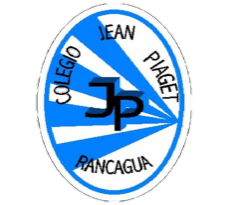 Colegio Jean Piaget
Mi escuela, un lugar para aprender y crecer en un ambiente saludable
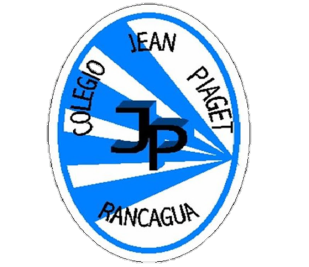 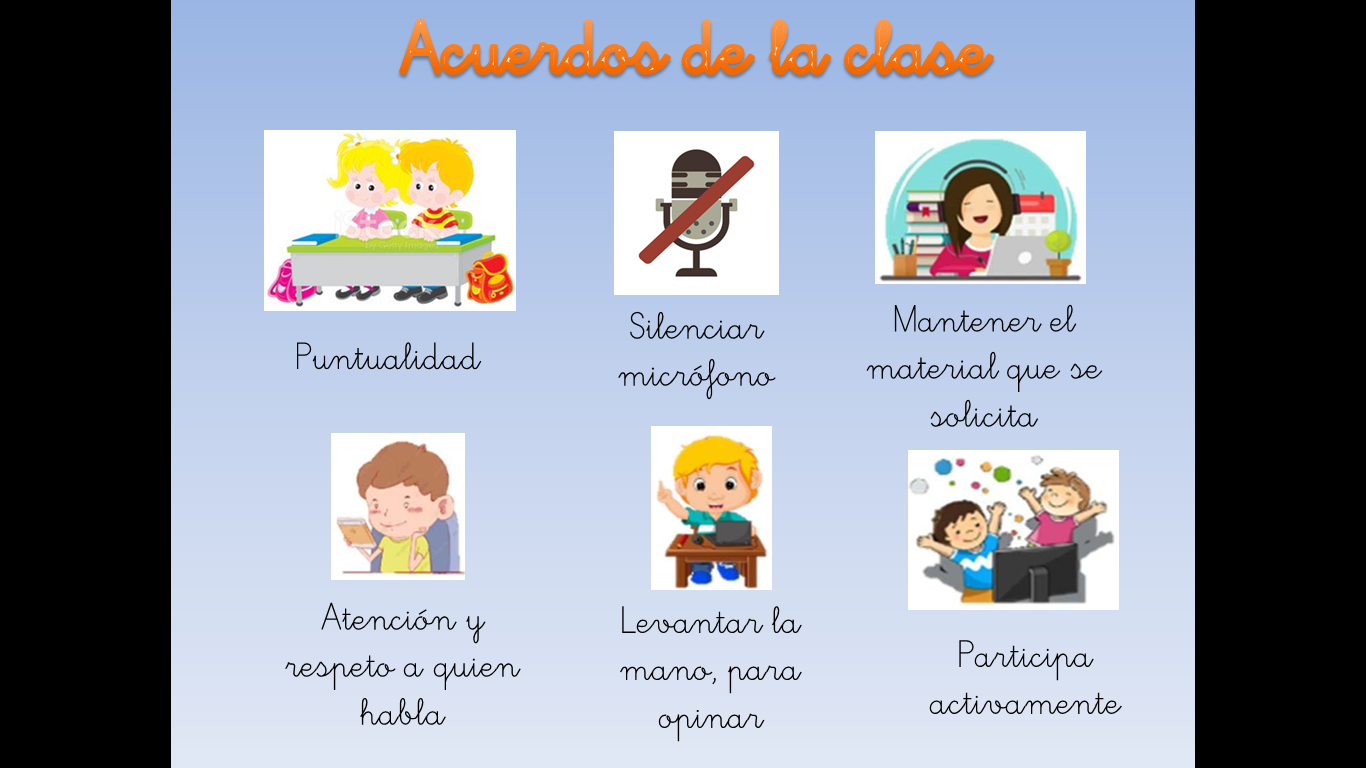 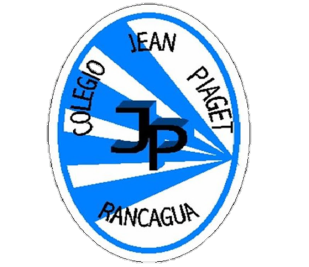 Importante:
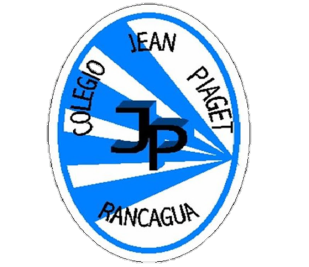 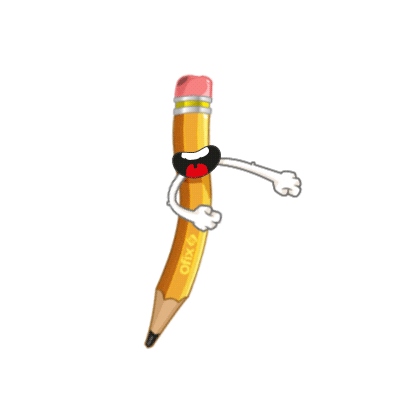 Cuándo esté la animación de un lápiz, significa que debes escribir en tu cuaderno
Cuándo esté esta animación , significa que debes mandar reporte a través de formulario google
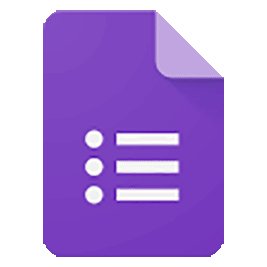 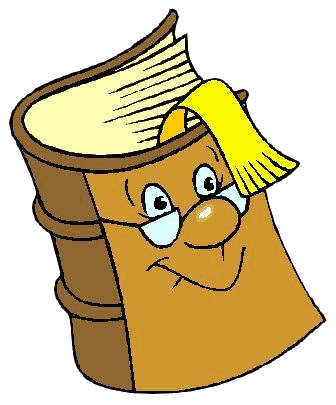 Cuándo esté esta animación de un libro, significa que debes trabajar en tu libro de matemática.
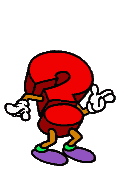 Cuándo esté esta animación de un signo de pregunta, significa que debes pensar y analizar, sin escribir en tu cuaderno. Responder de forma oral.
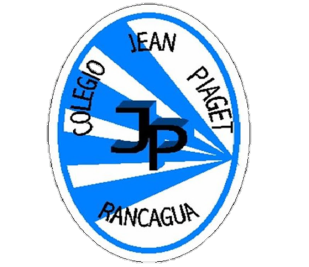 Desafío matemático: ¡Juguemos!¡Atentos!
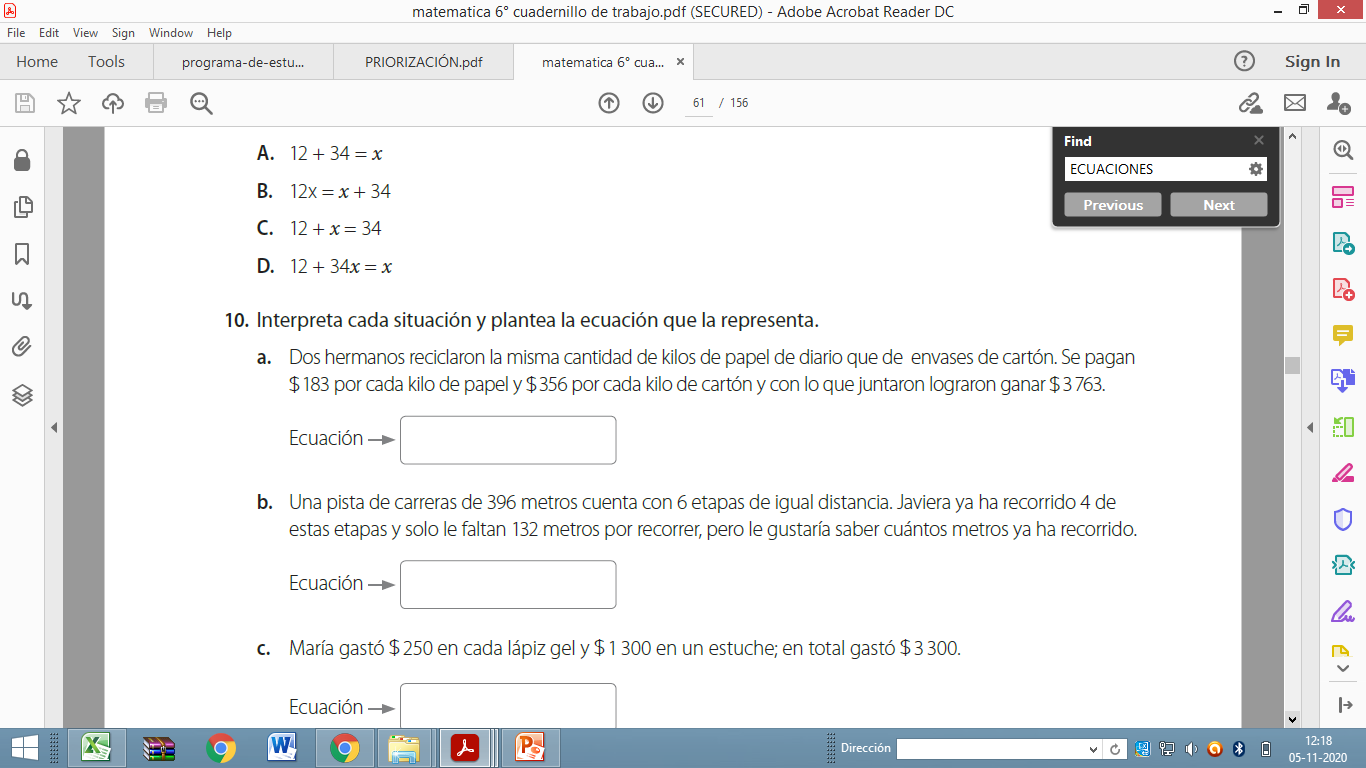 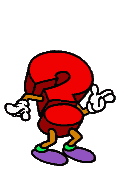 (183+ 356) X = 3763
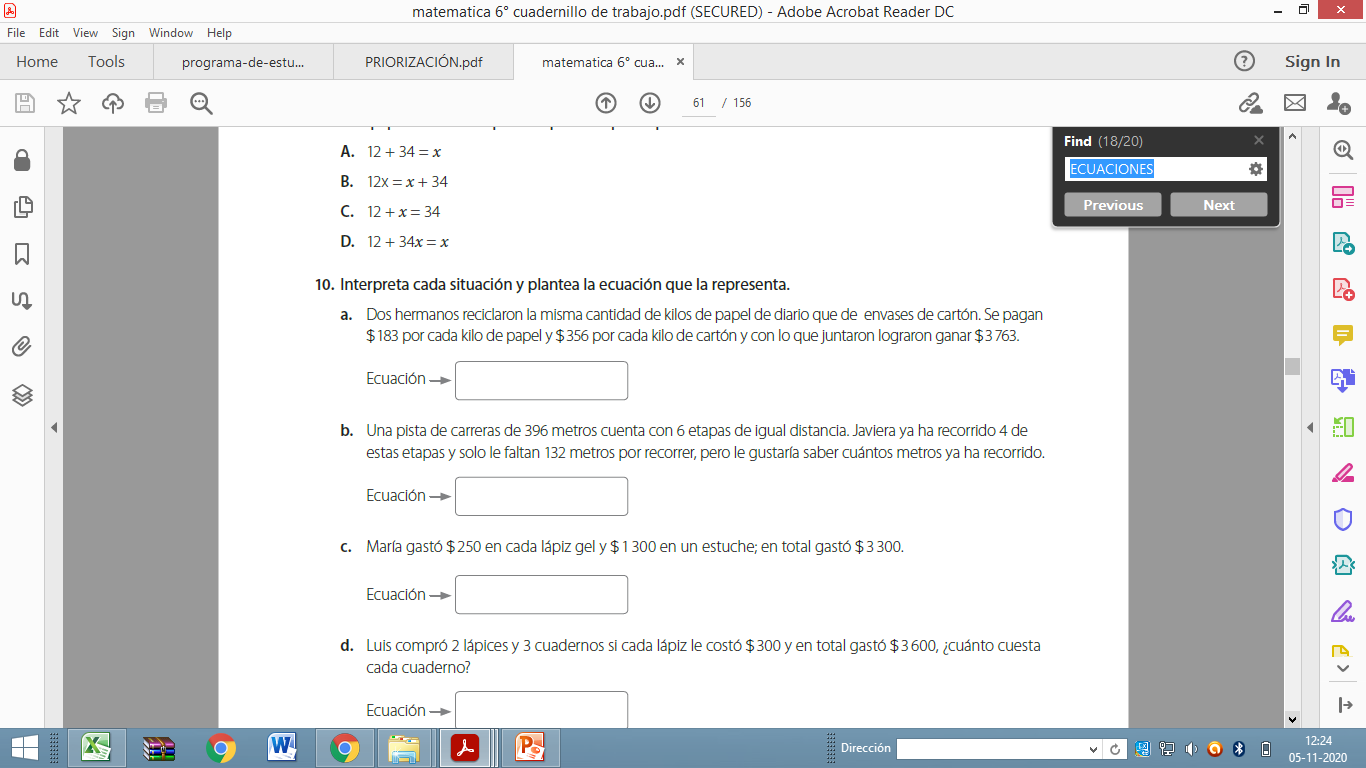 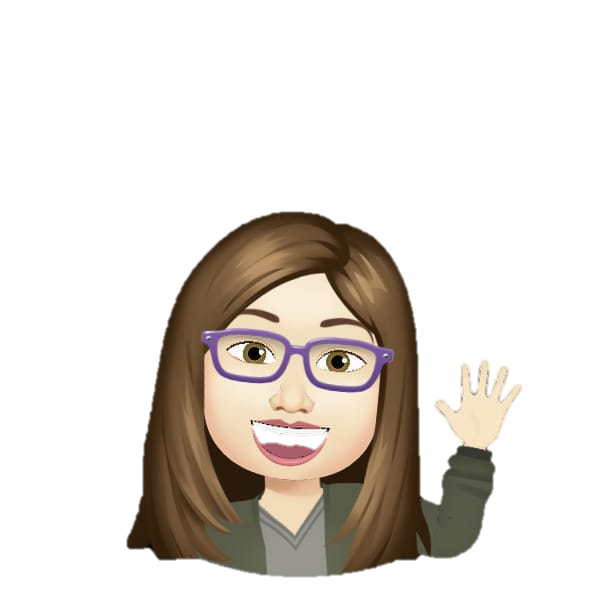 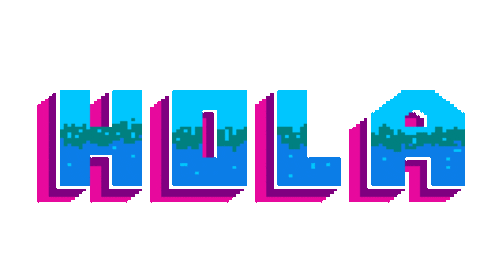 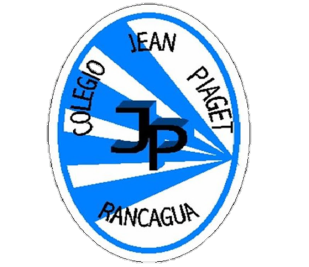 Activando nuestros conocimientos previos
Para comenzar la clase y activar tus conocimientos, responde en forma oral, las siguientes preguntas:
Recordemos y definamos algunos conceptos aprendidos en la unidad:
Ecuación:
Incógnita:
Método de correspondencia 1 a 1:
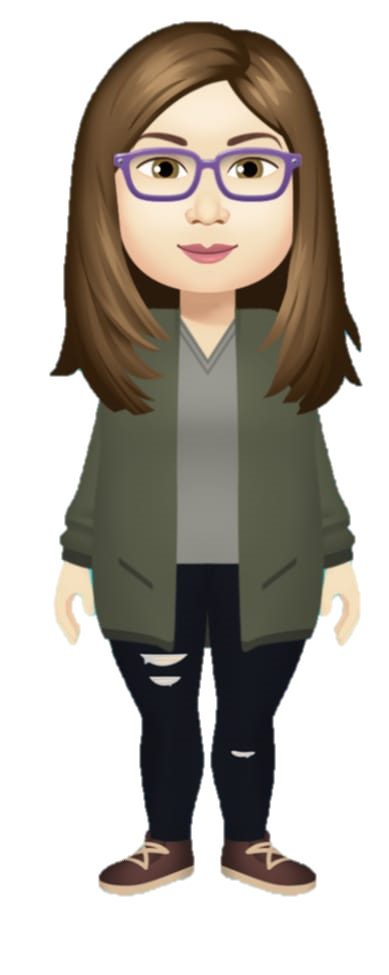 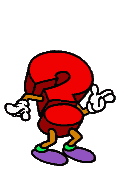 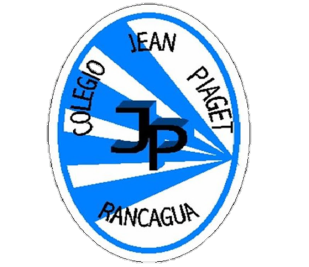 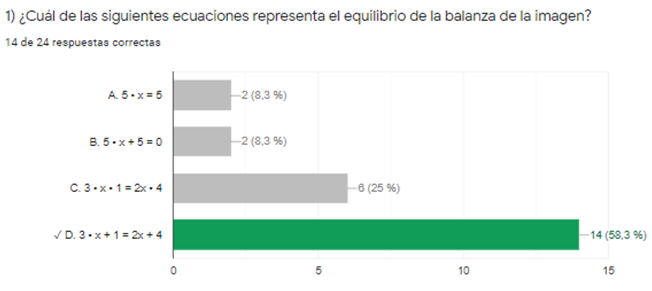 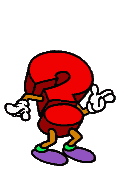 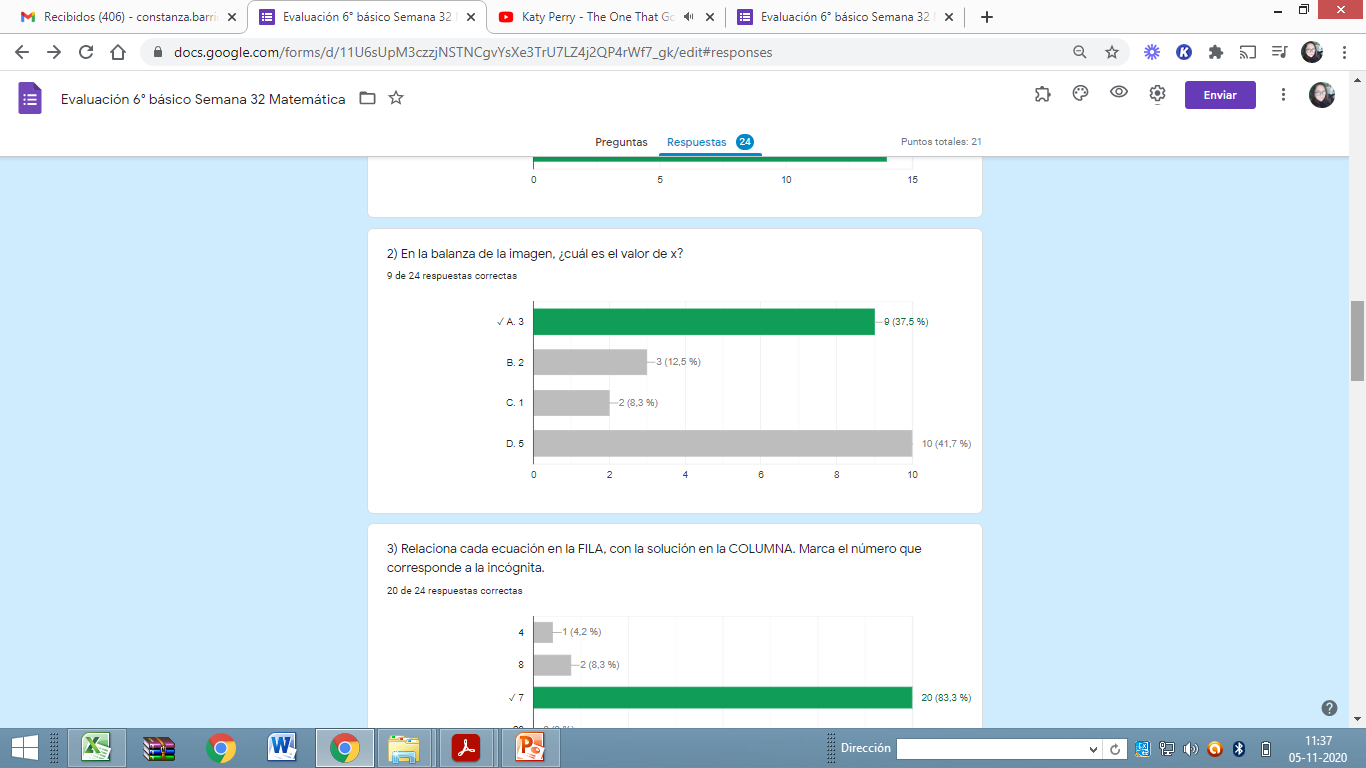 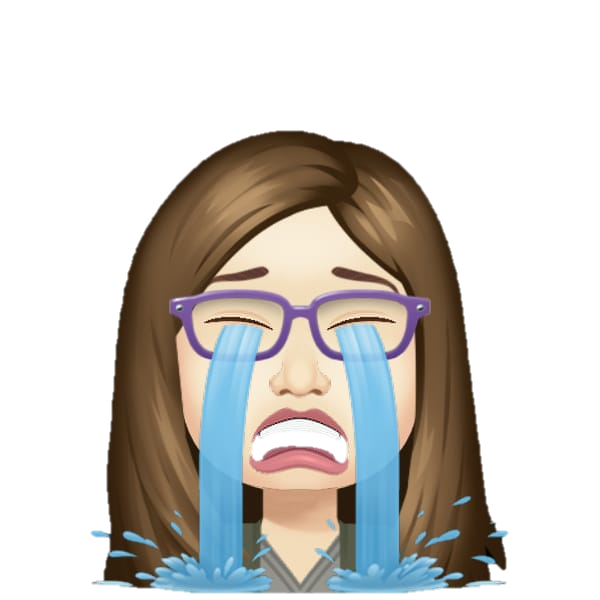 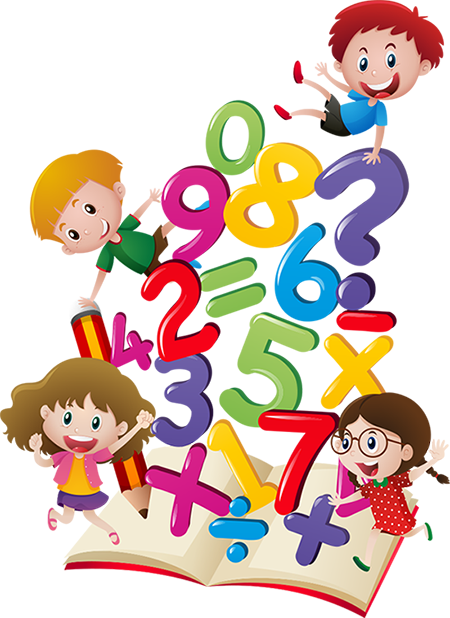 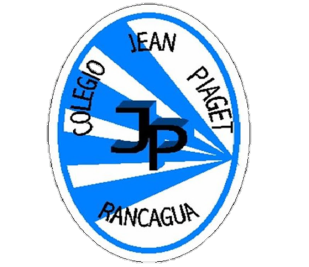 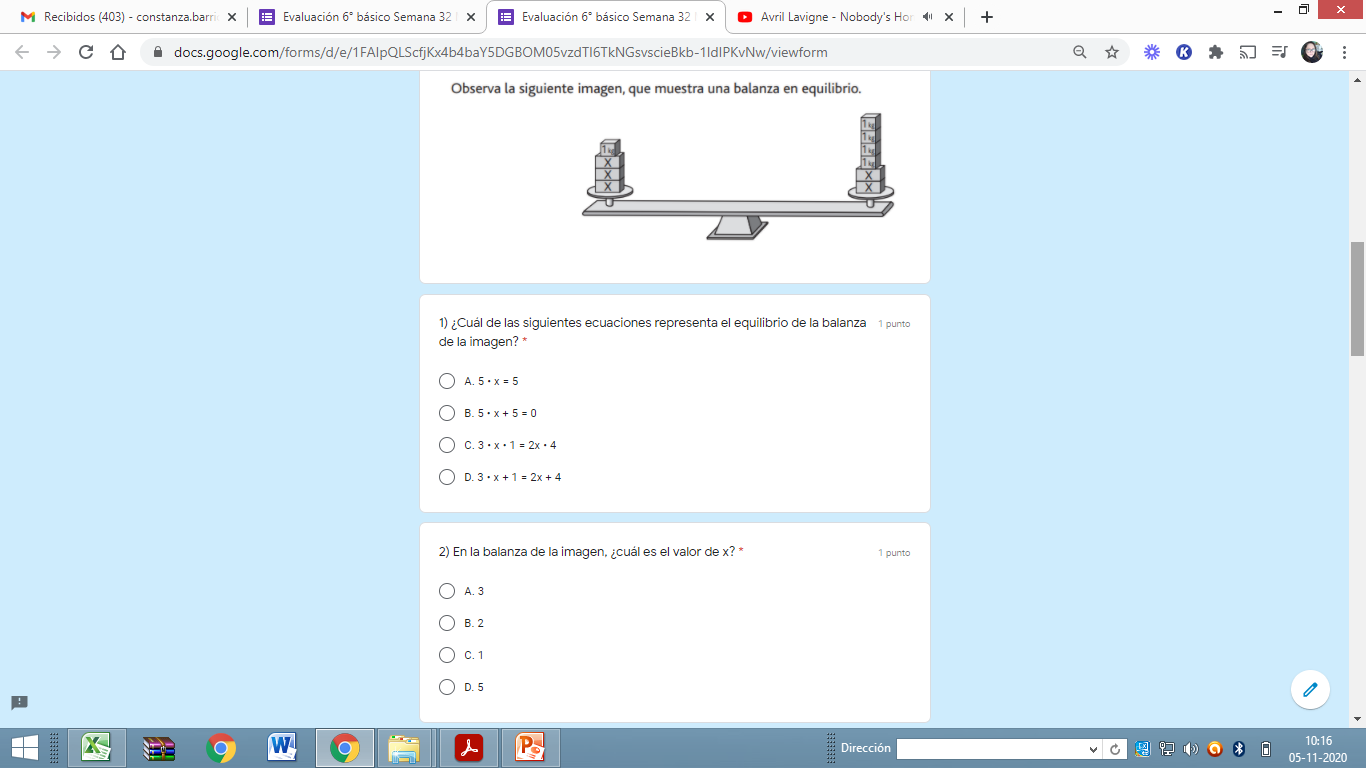 Revisemos nuestra evaluación:
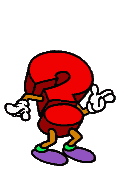 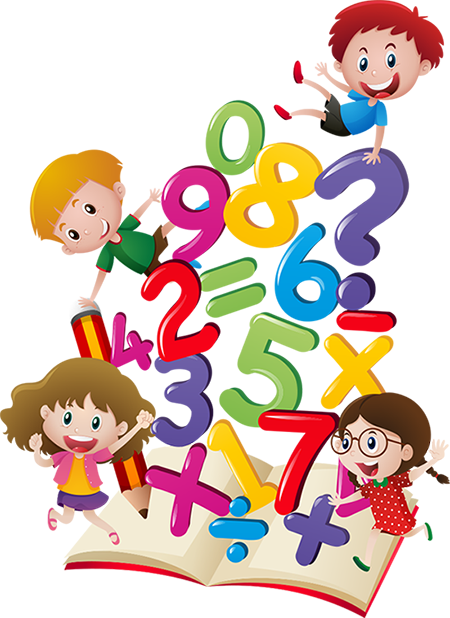 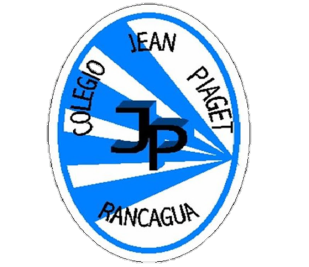 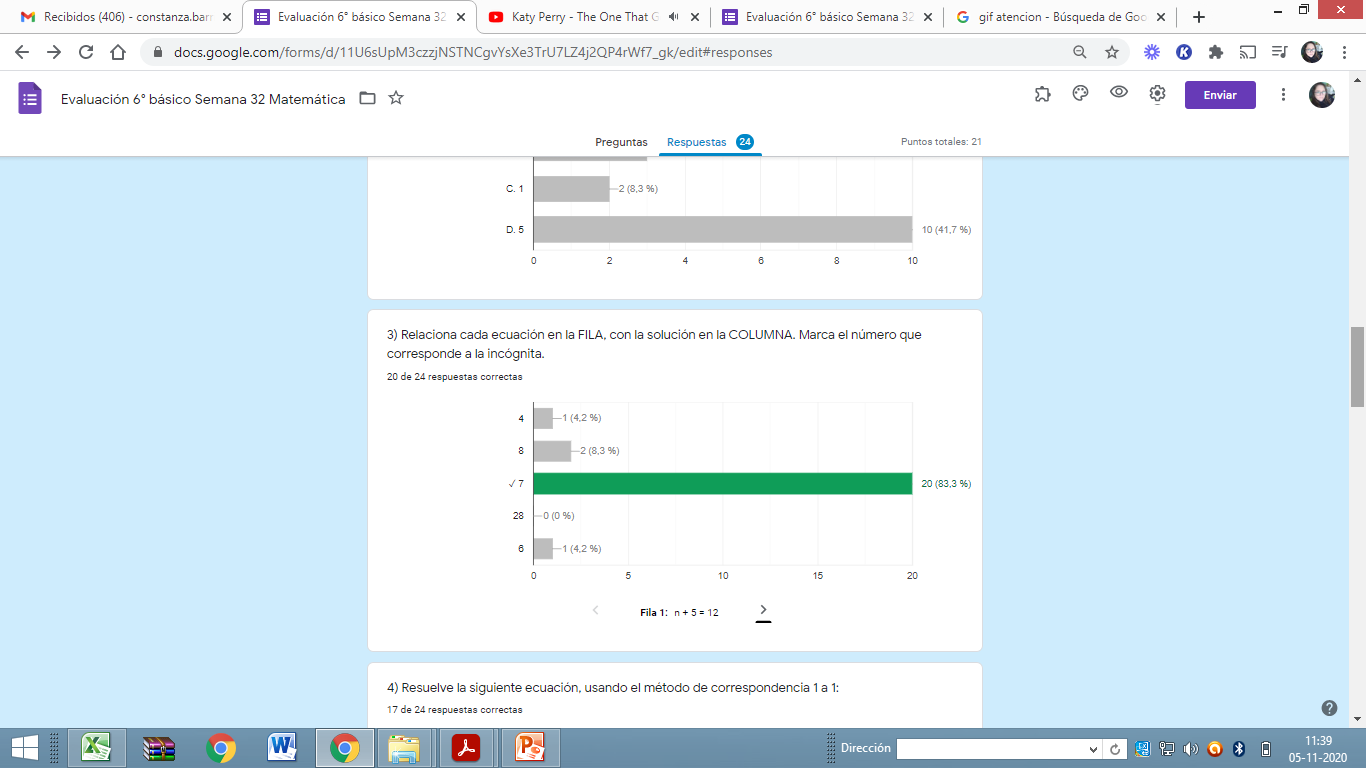 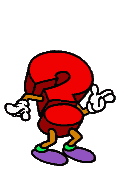 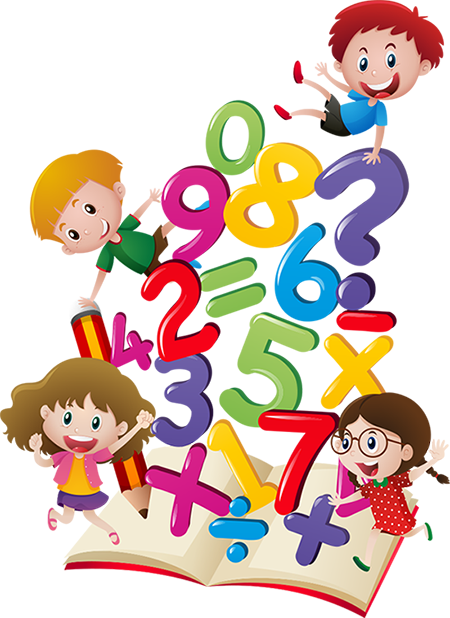 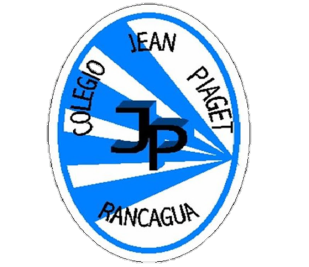 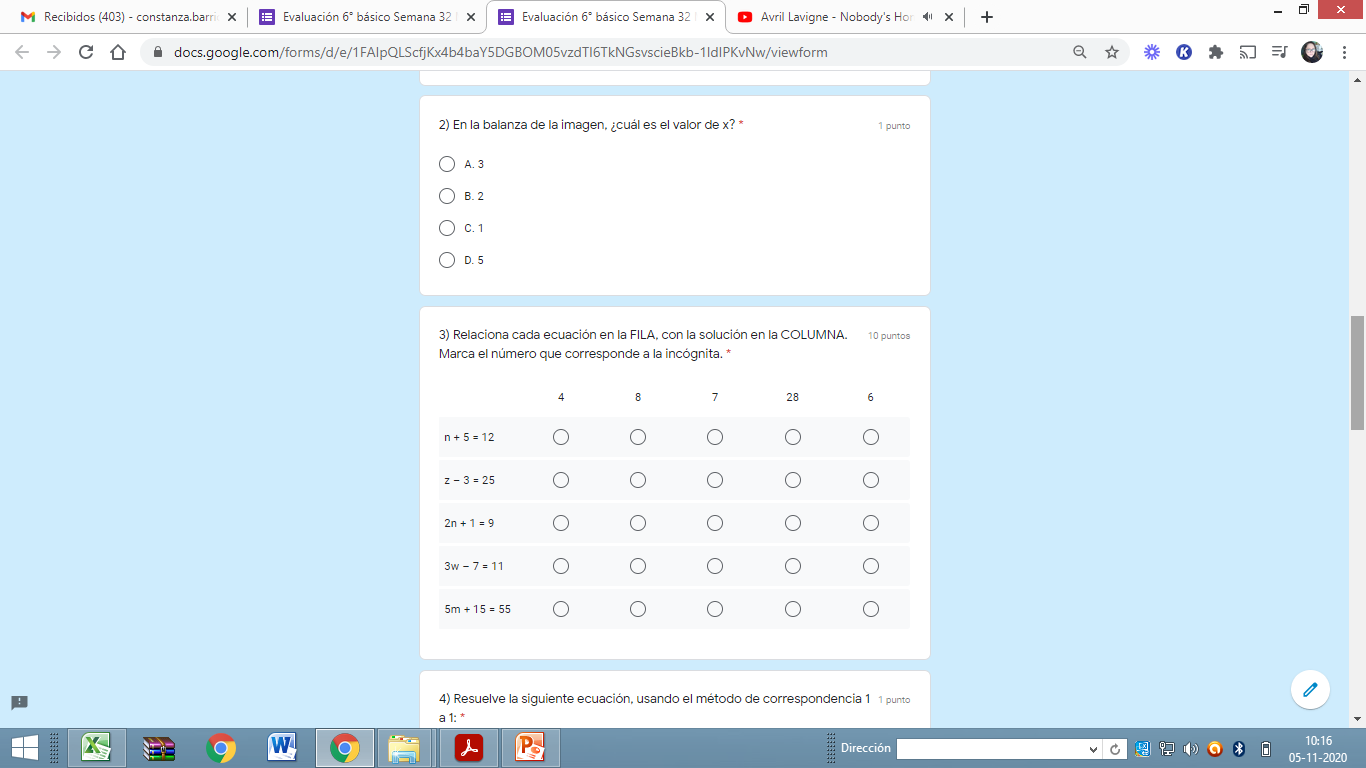 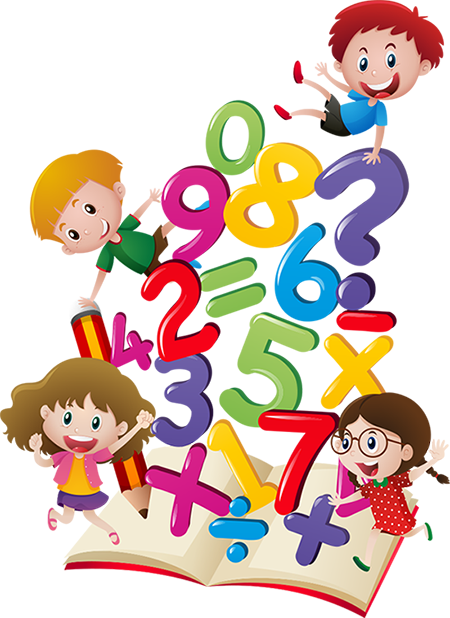 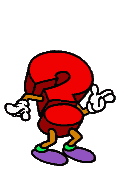 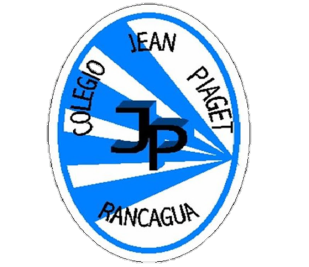 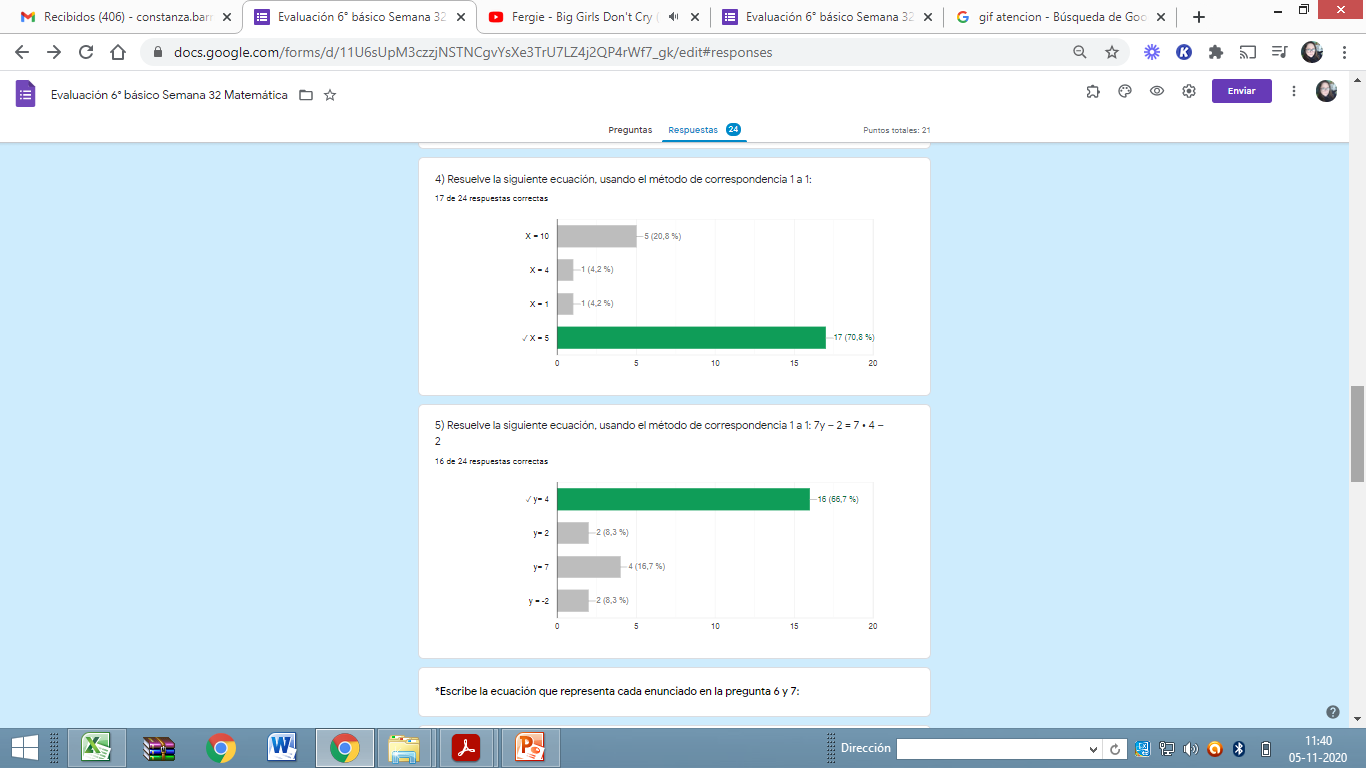 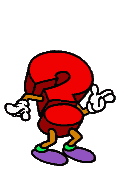 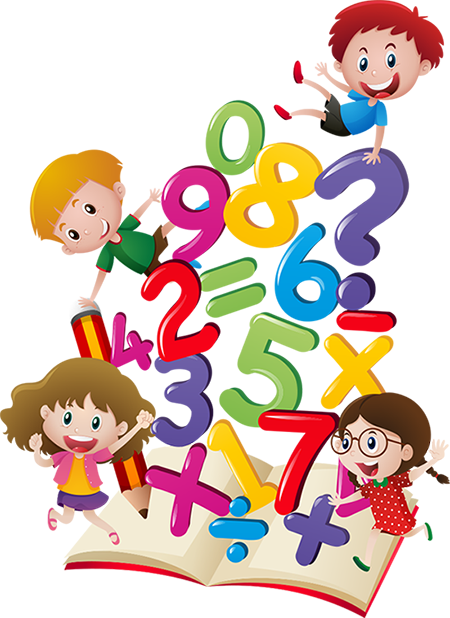 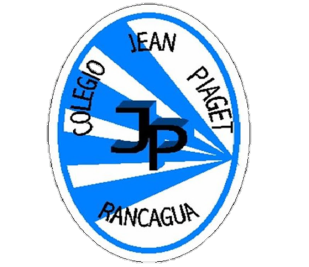 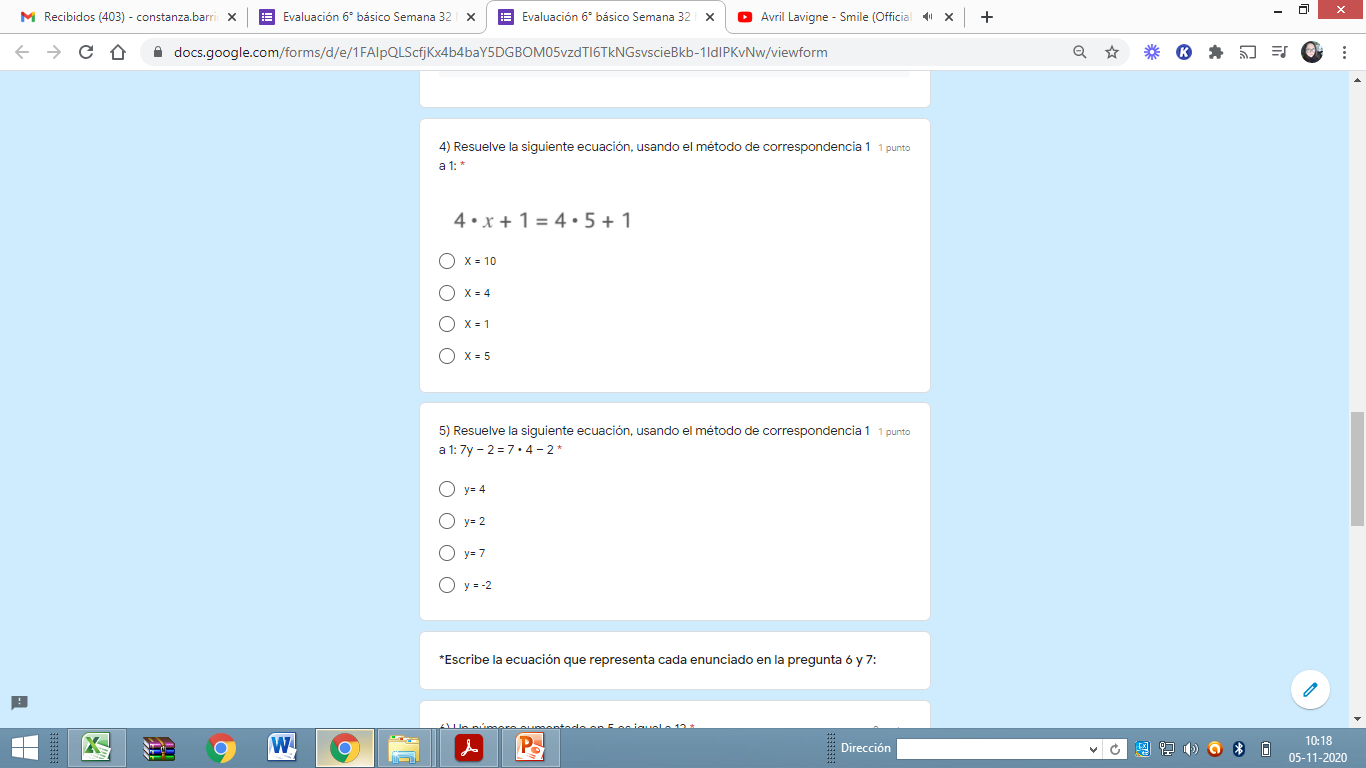 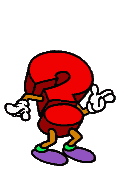 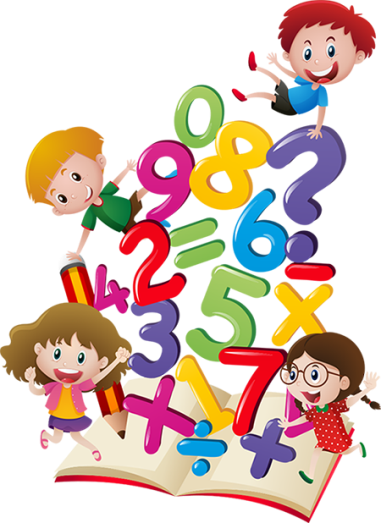 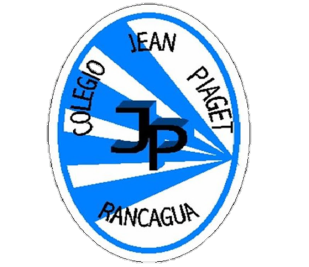 6) 54% de logro7) 51% de logro
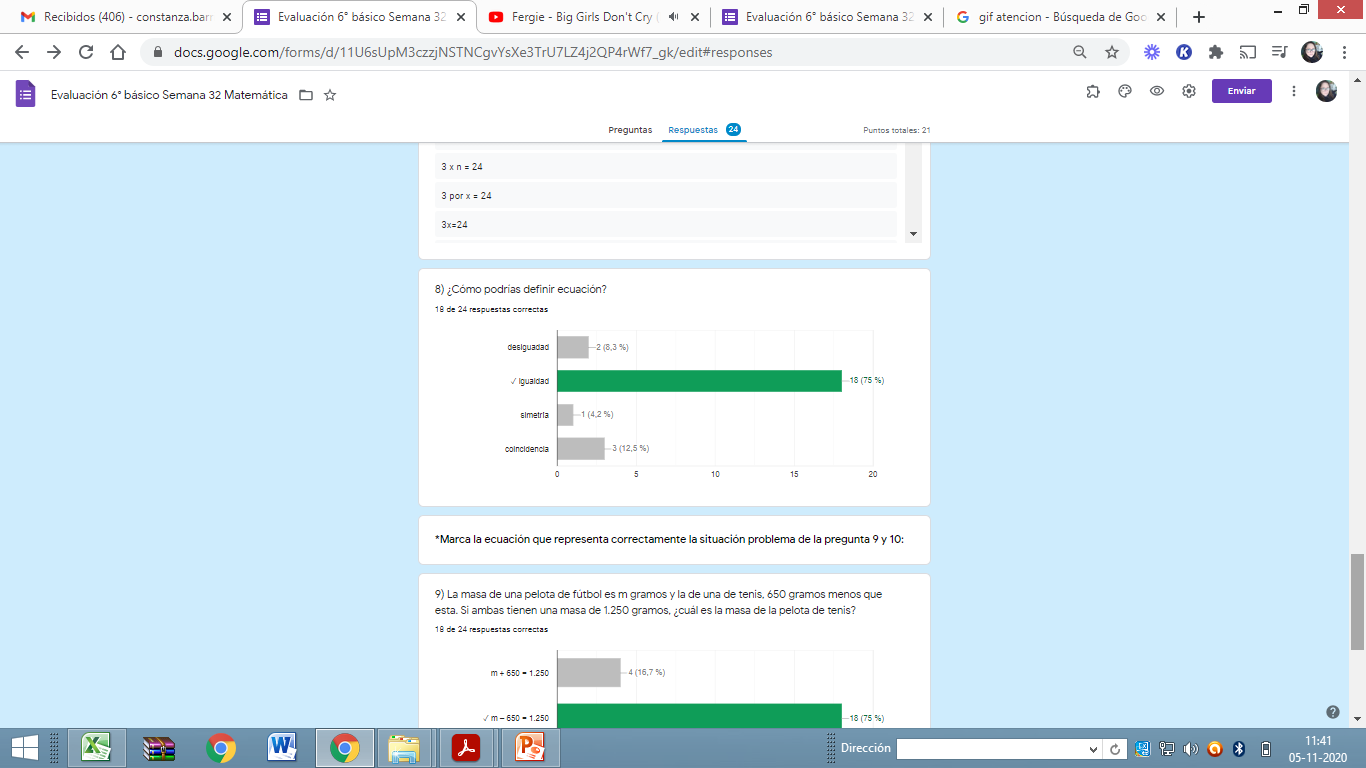 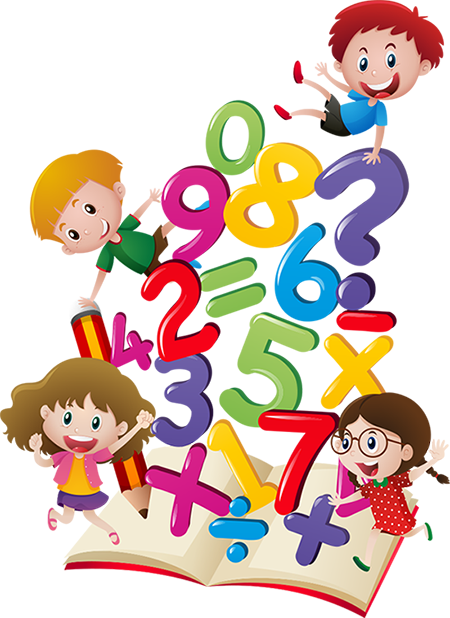 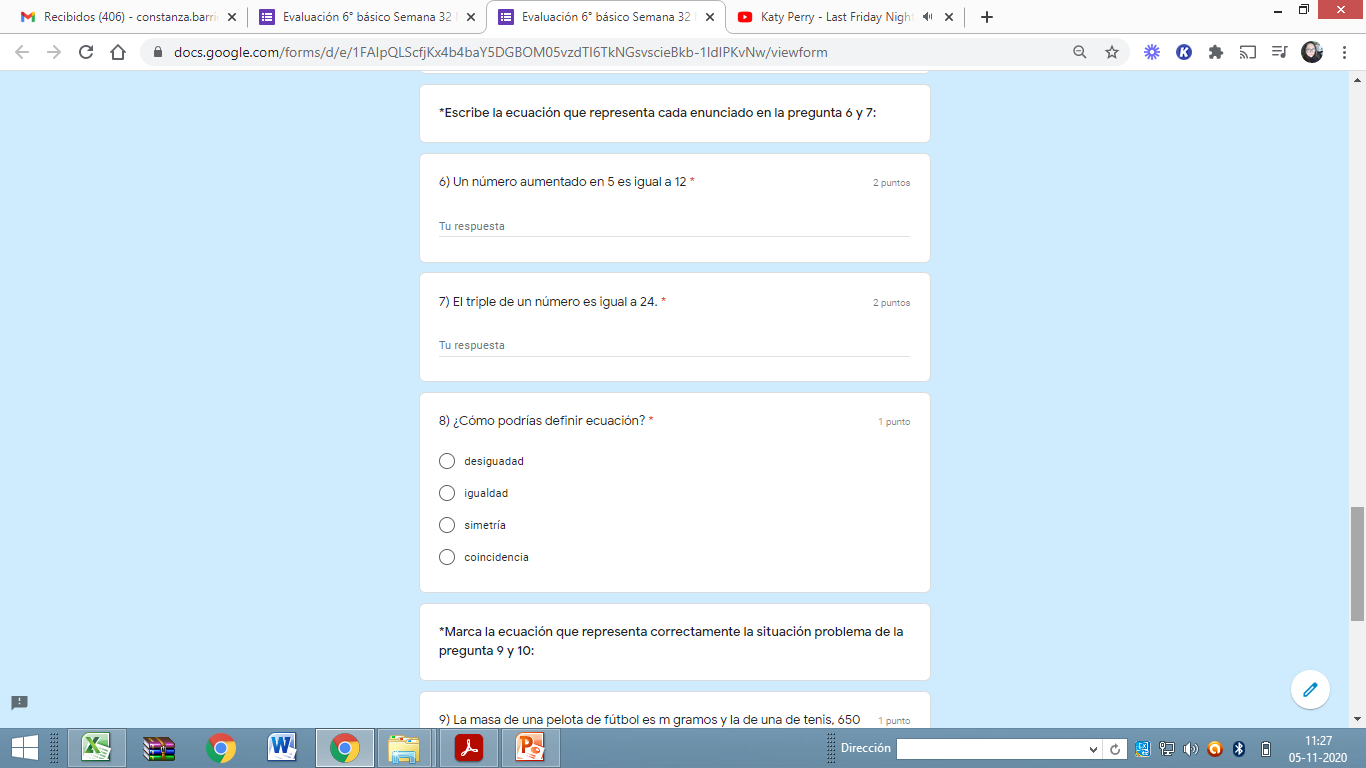 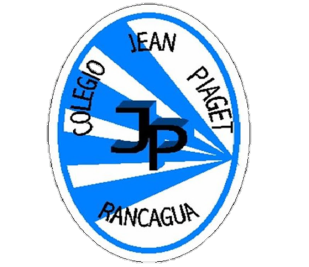 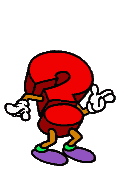 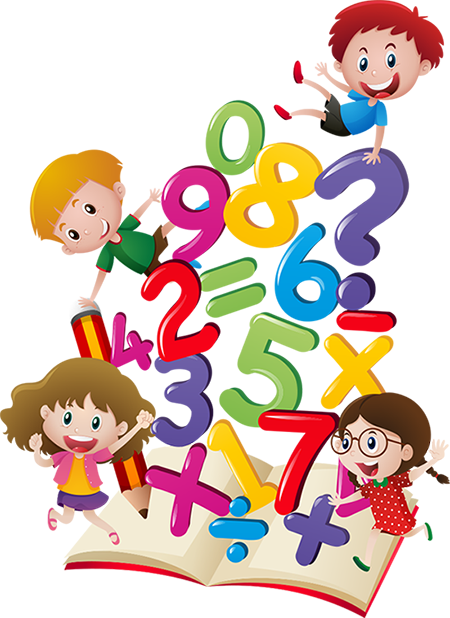 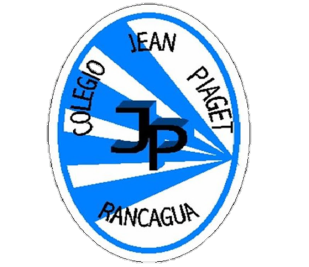 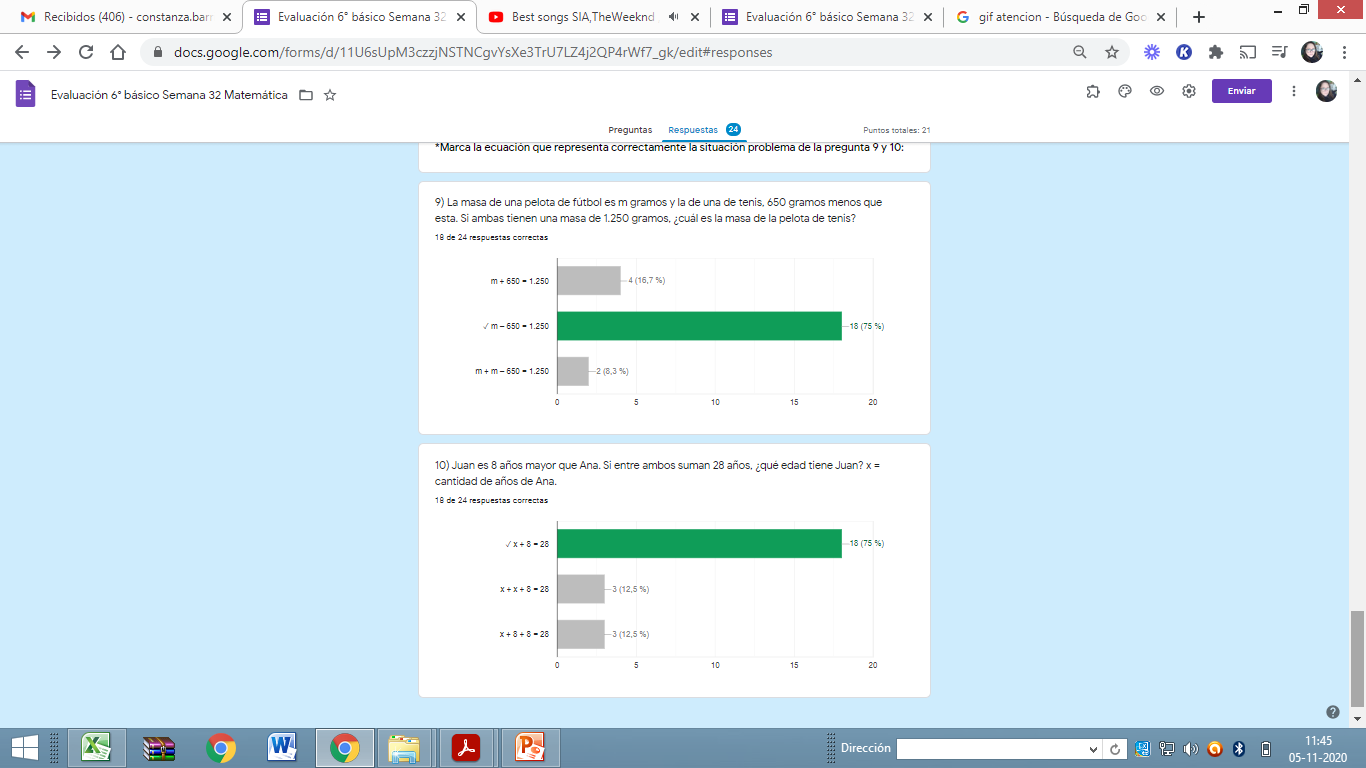 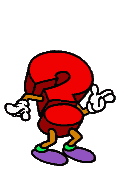 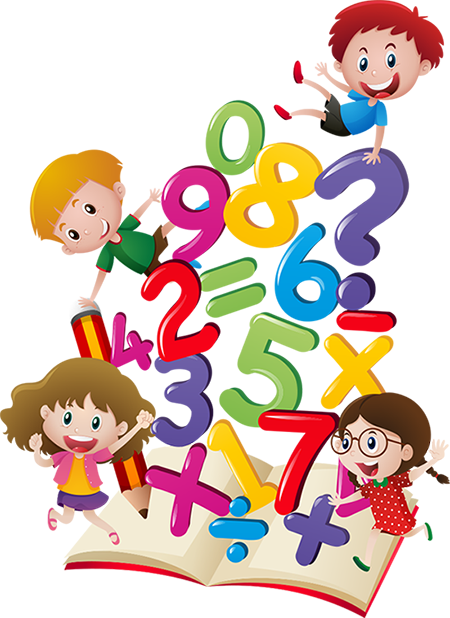 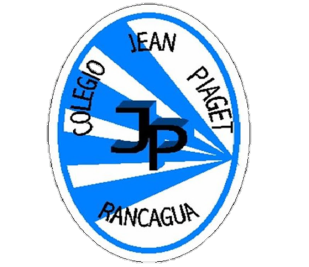 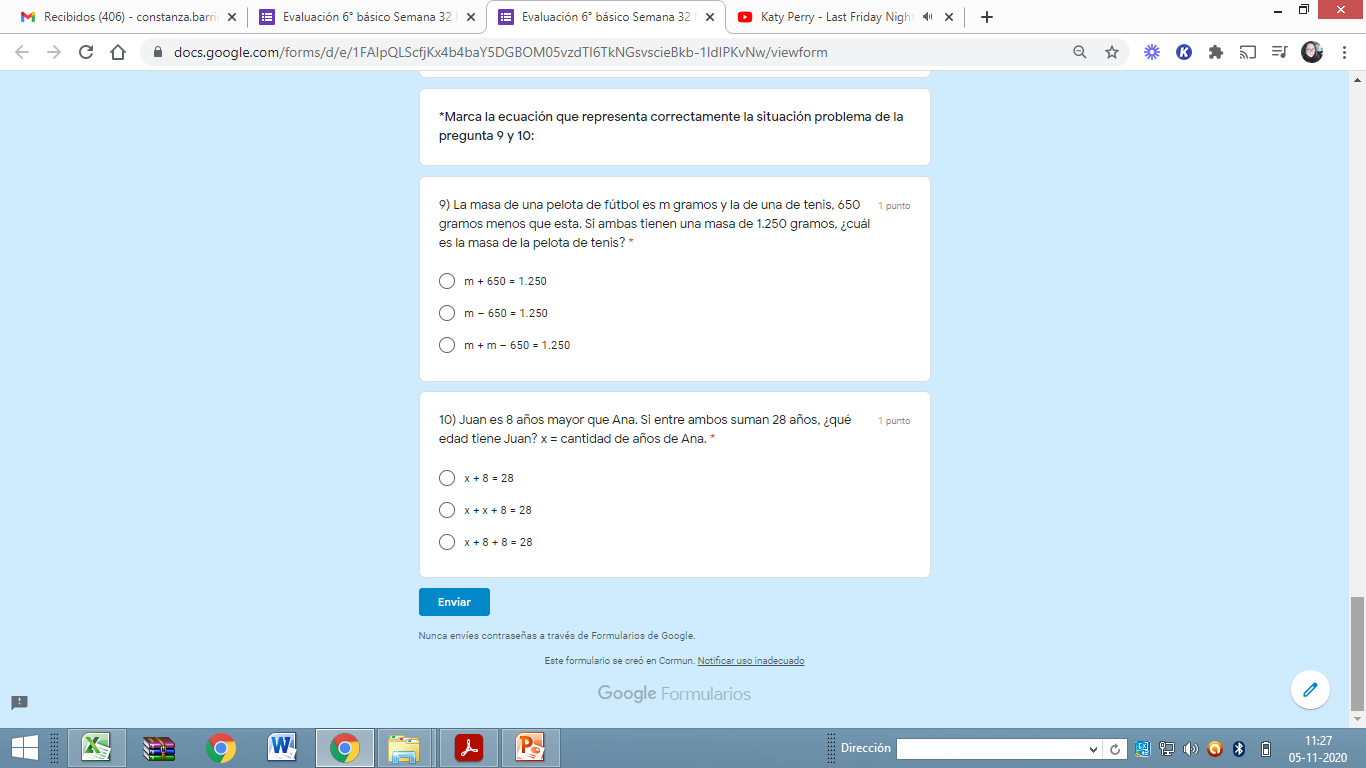 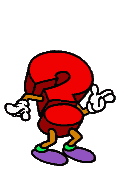 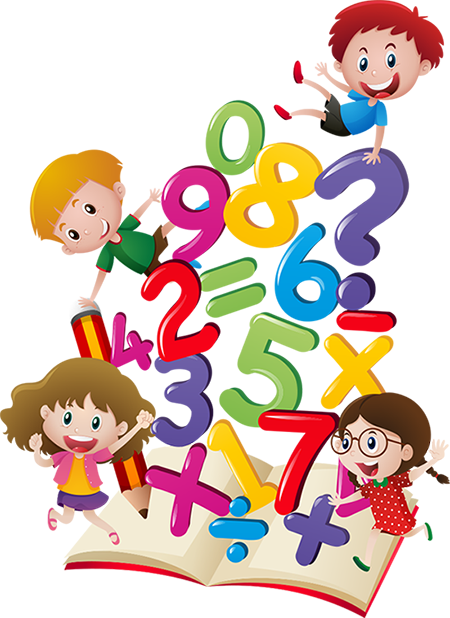 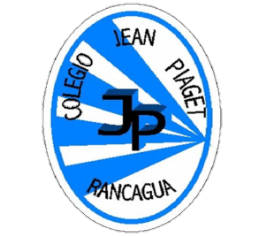 ACTIVIDAD:
Realiza las actividad 4 de la página 57 y la actividad 5 de la página 58 del cuaderno de ejercicios (libro delgado)
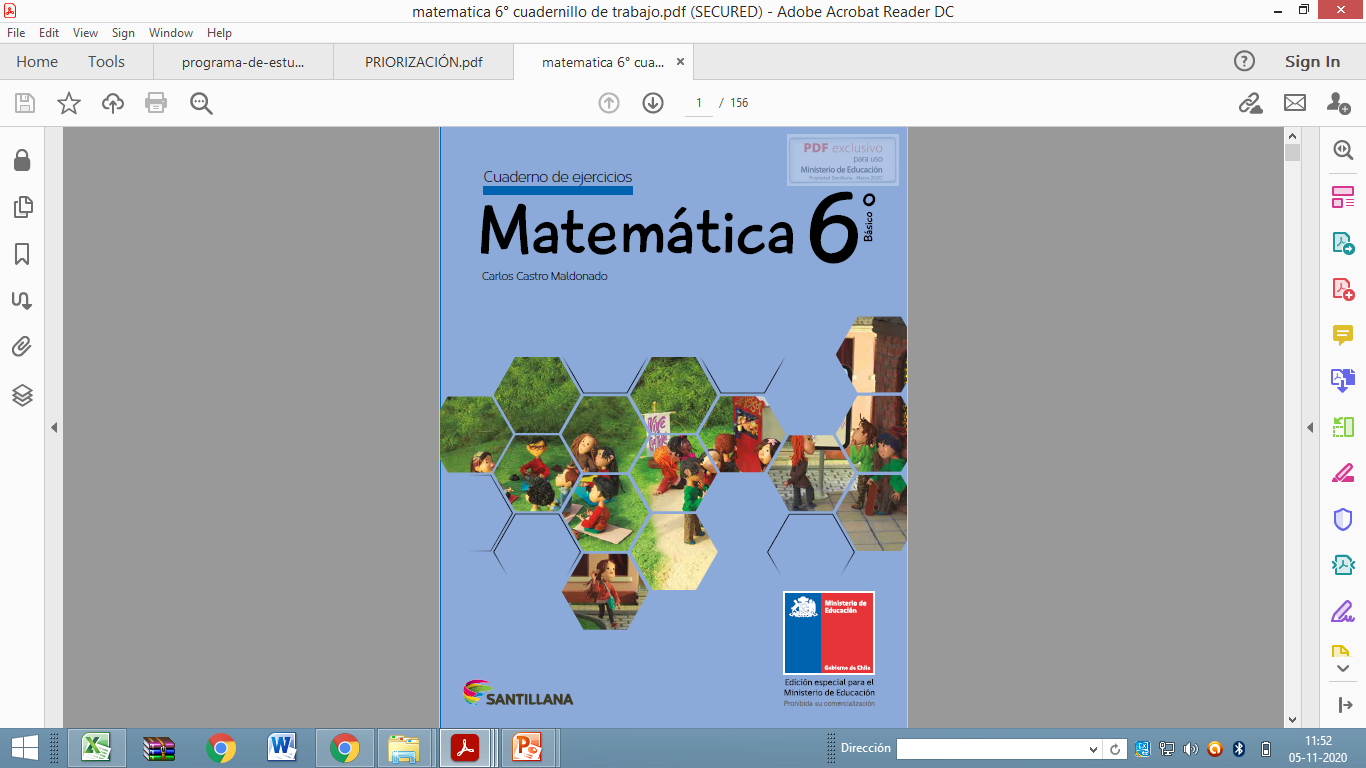 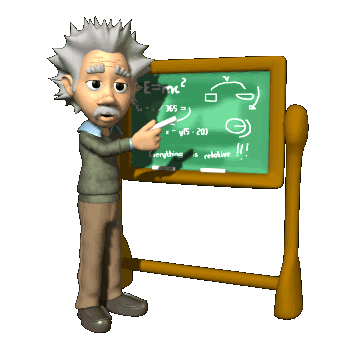 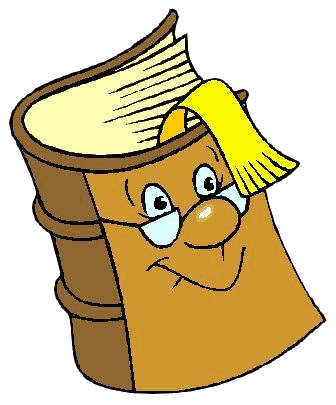 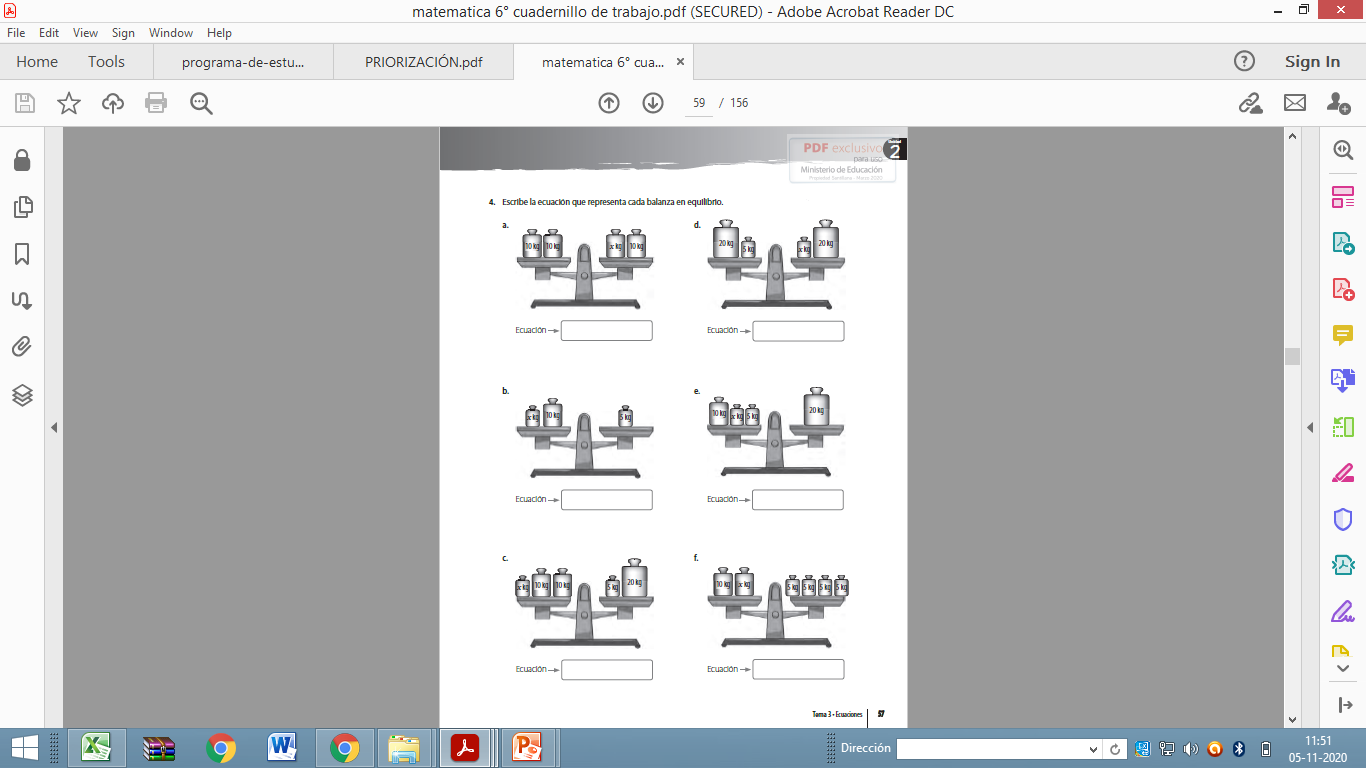 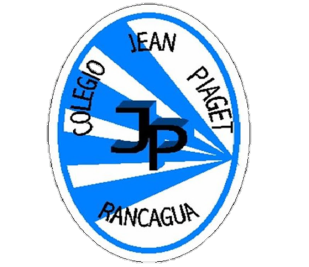 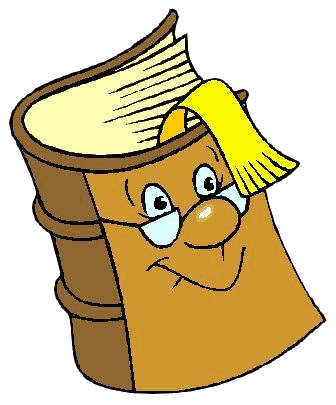 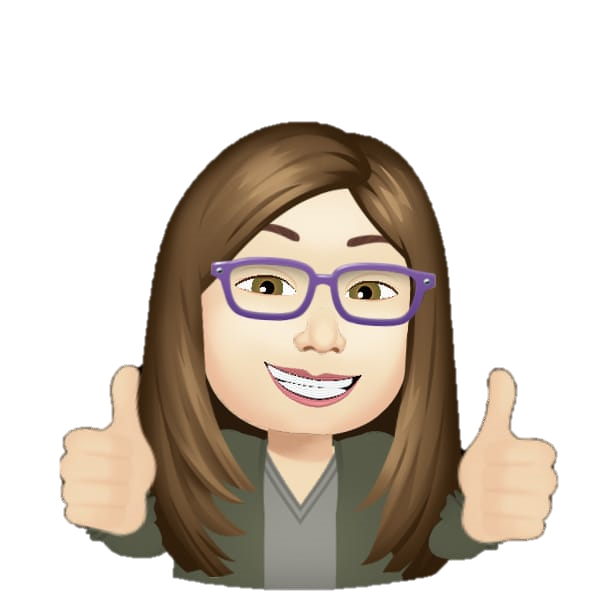 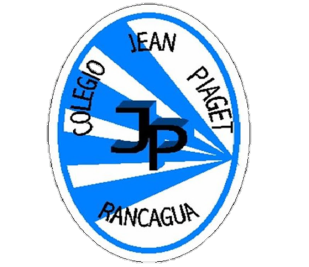 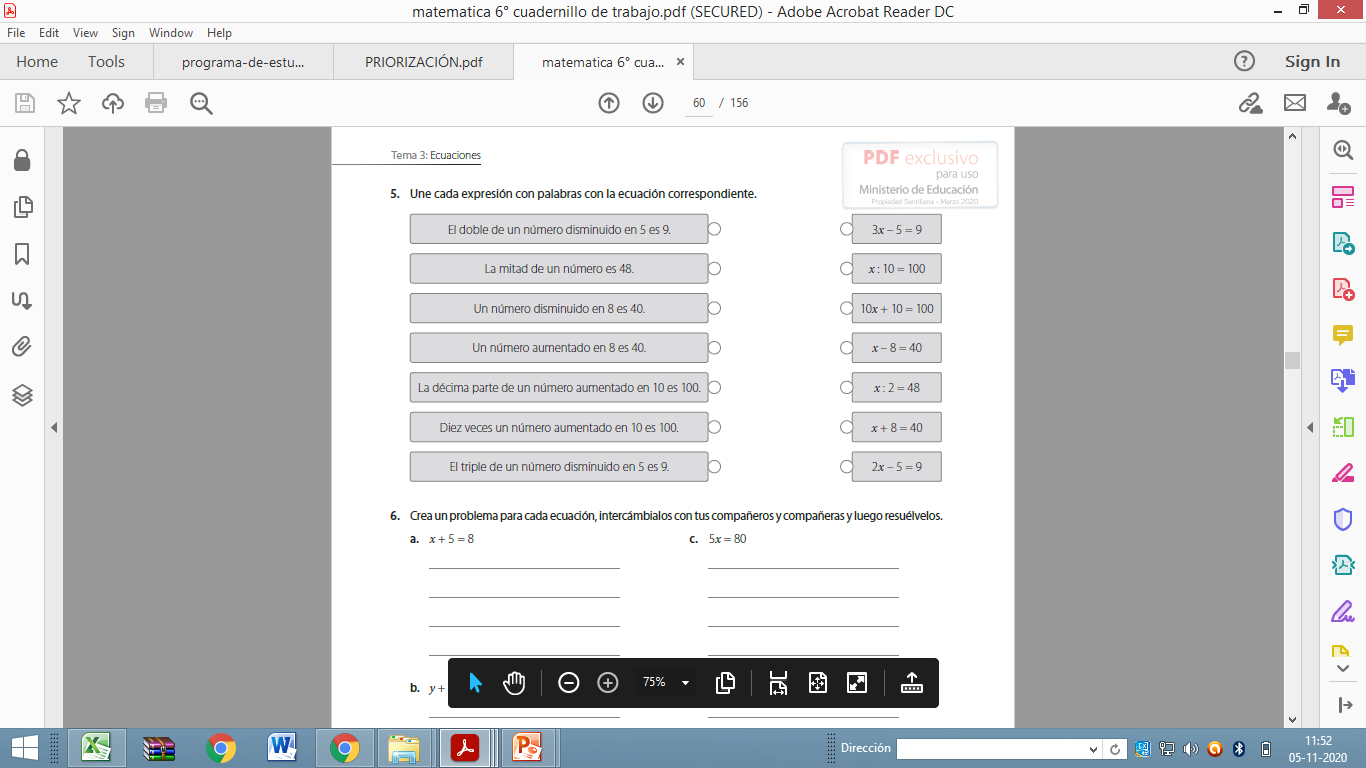 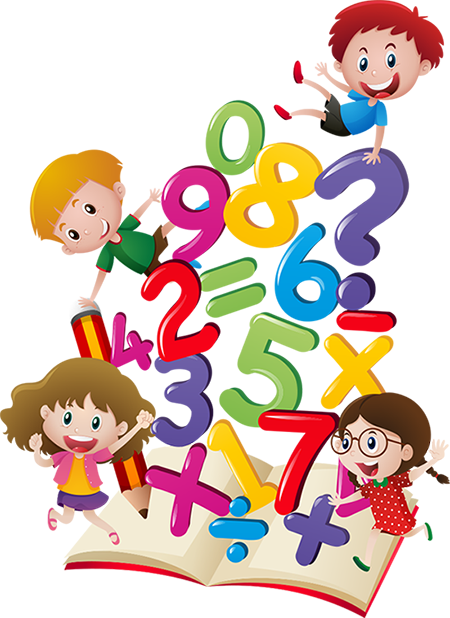 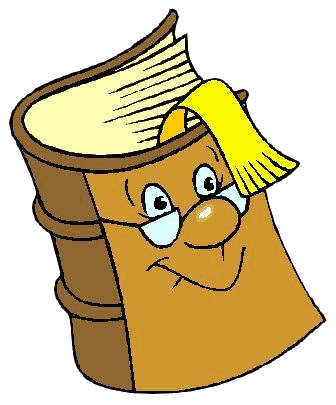 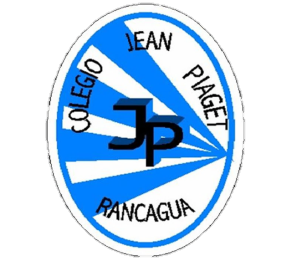 TICKET DE SALIDA
ASIGNATURA MATEMÁTICA 6°
SEMANA 33
CIERRE
Nombre: _______________________________________
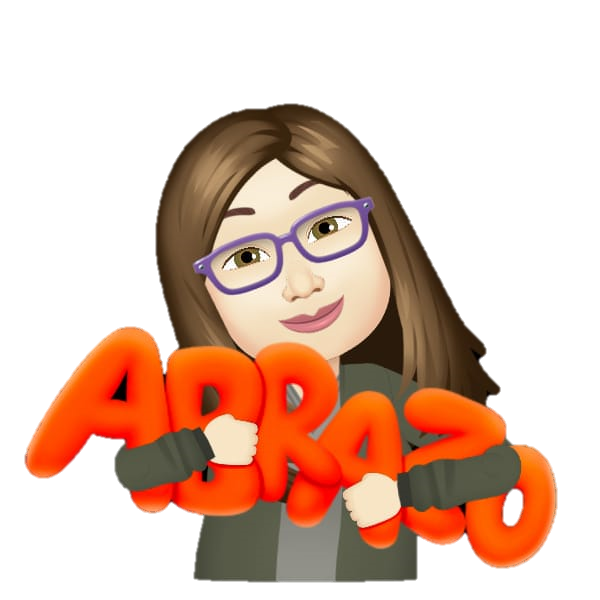 Para responder el ticket de salida haz clic en el siguiente enlace:
https://forms.gle/MKeDVbKjebnJKEqV8
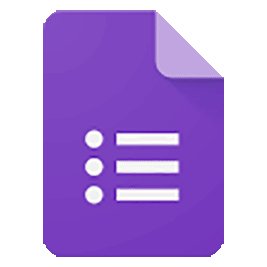 Si no puedes ingresar al ticket de forma virtual, solicita a la profesora el ticket en PDF
Correo: constanza.barrios@colegio-jeanpiaget.cl
Celular: 963447733